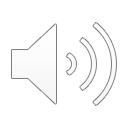 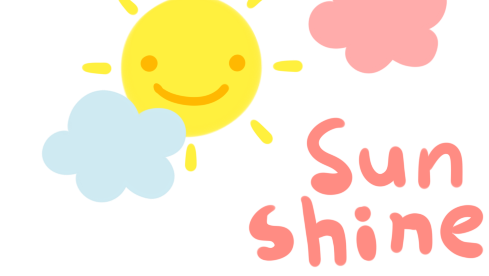 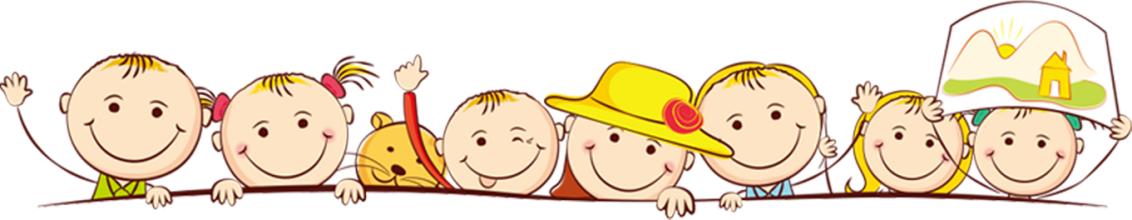 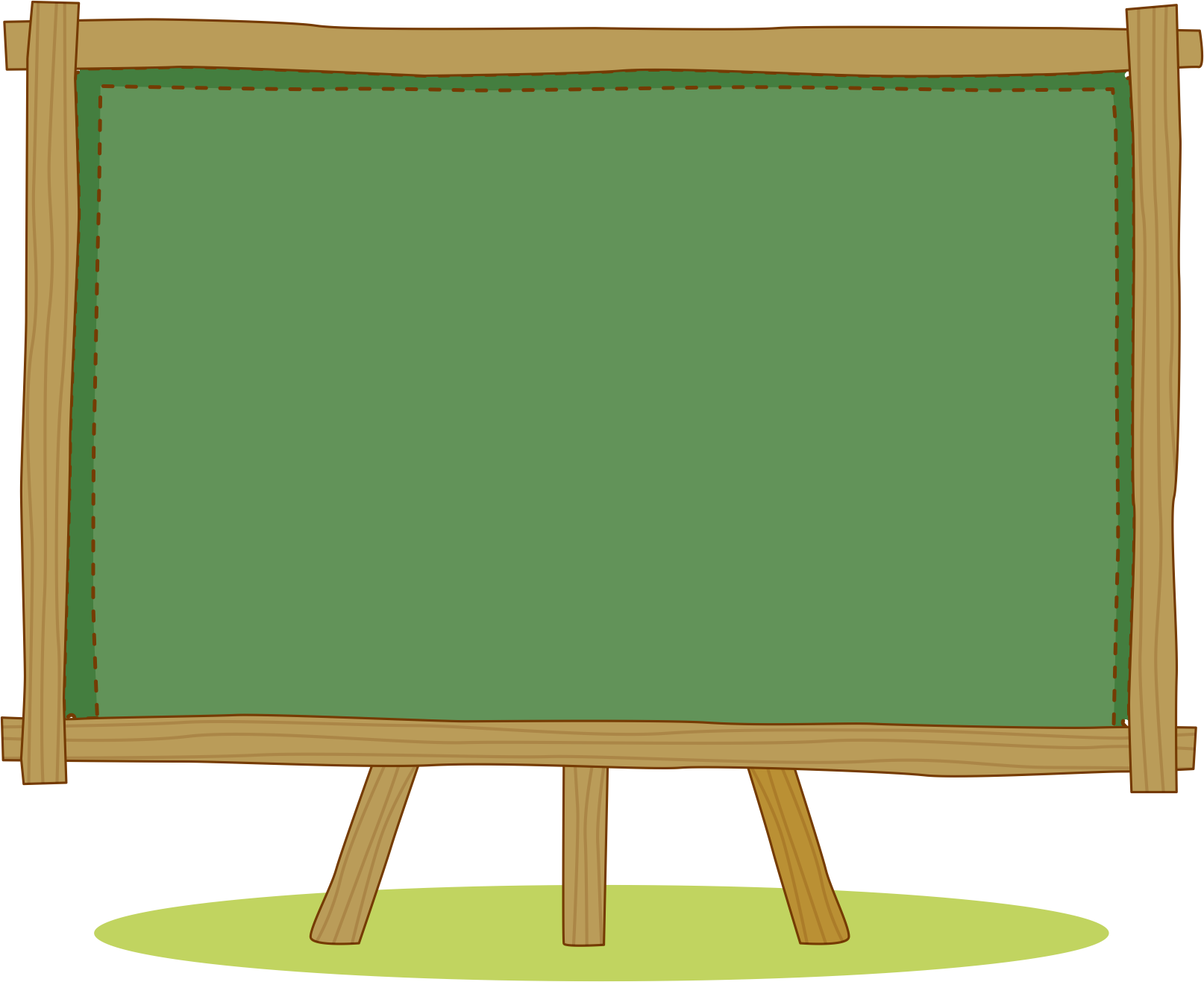 Bài 6: Lễ phép vâng lời ông bà, cha mẹ
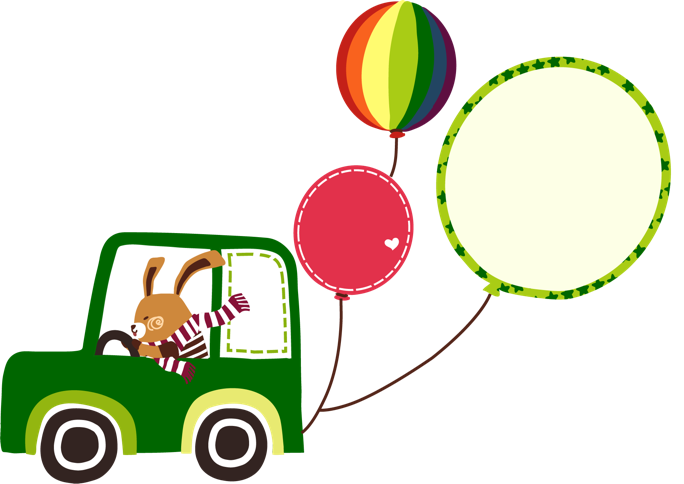 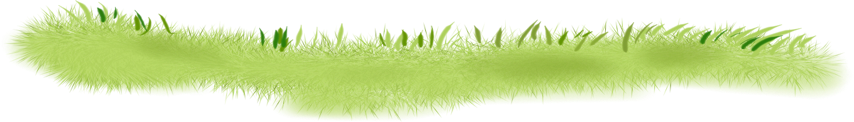 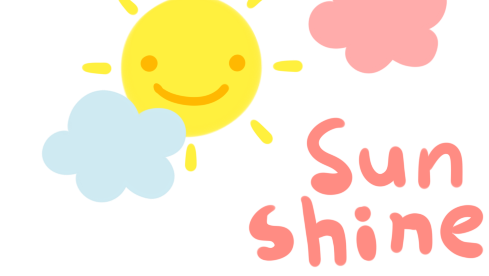 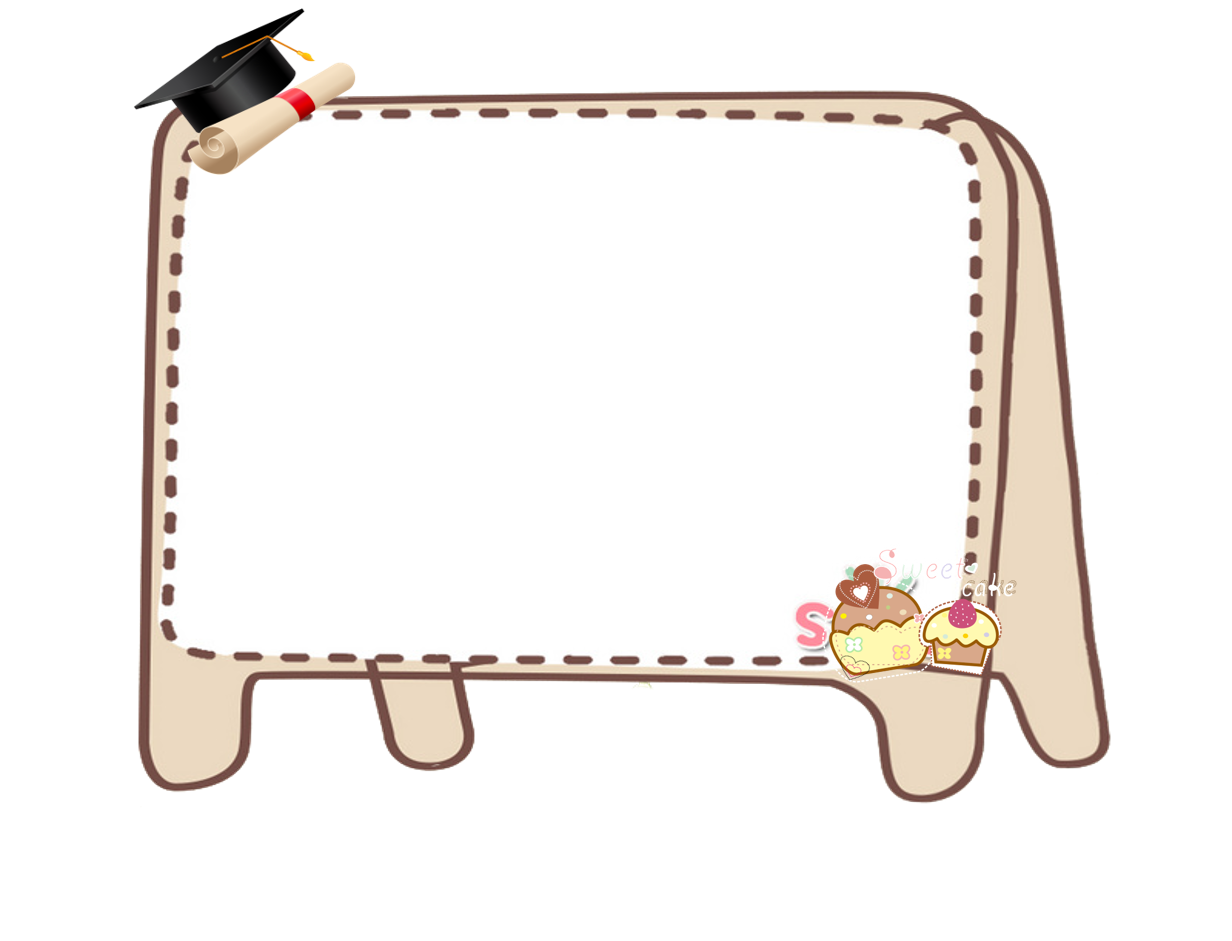 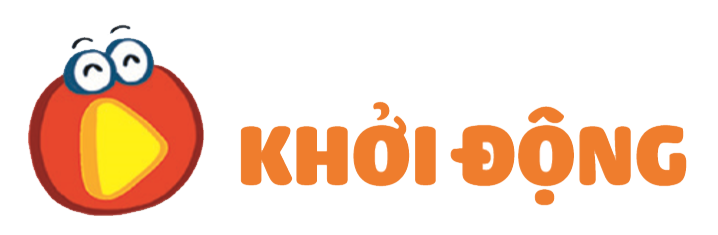 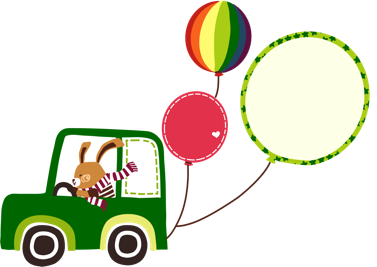 Bài hát: Con chim vành khuyên
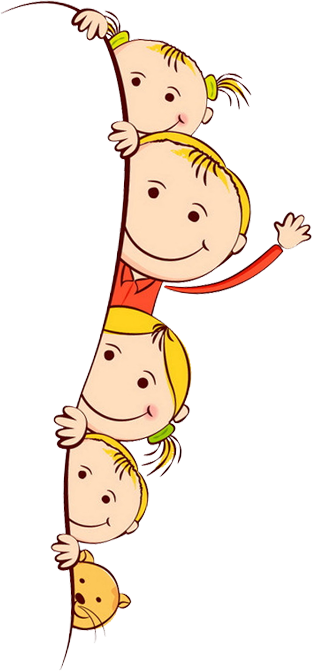 学期计划
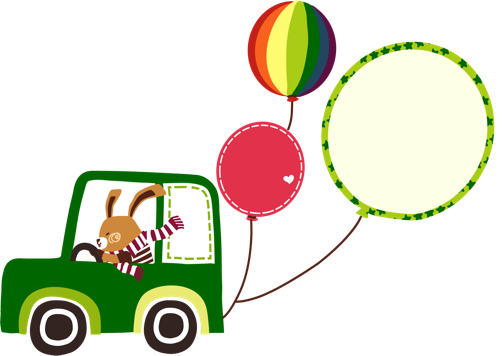 PART 1
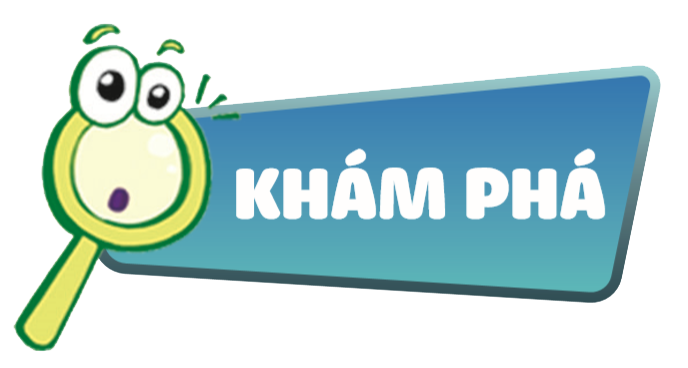 校园简介
Please enter the required title here
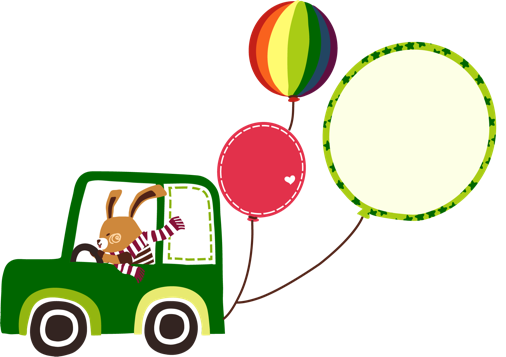 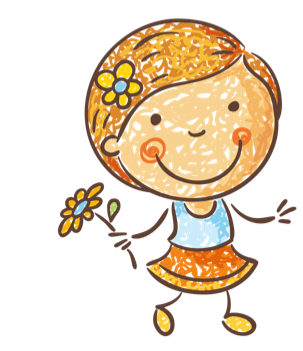 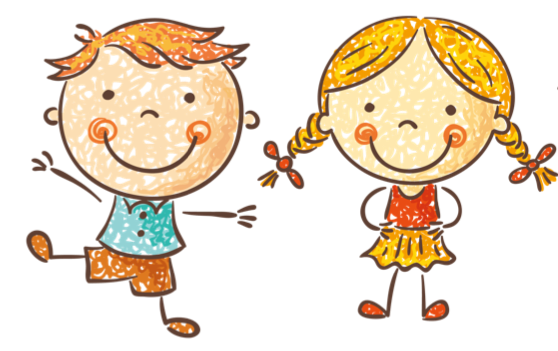 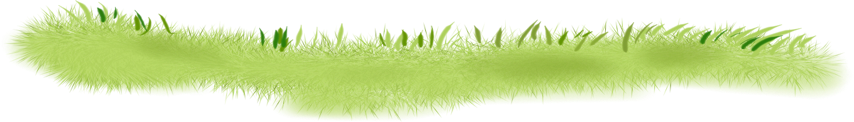 Các bạn trong tranh đã thể hiện sự lễ phép, vâng lời ông bà, cha mẹ, anh chị như thế nào?
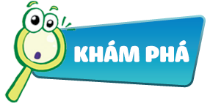 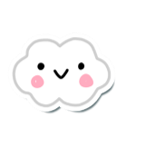 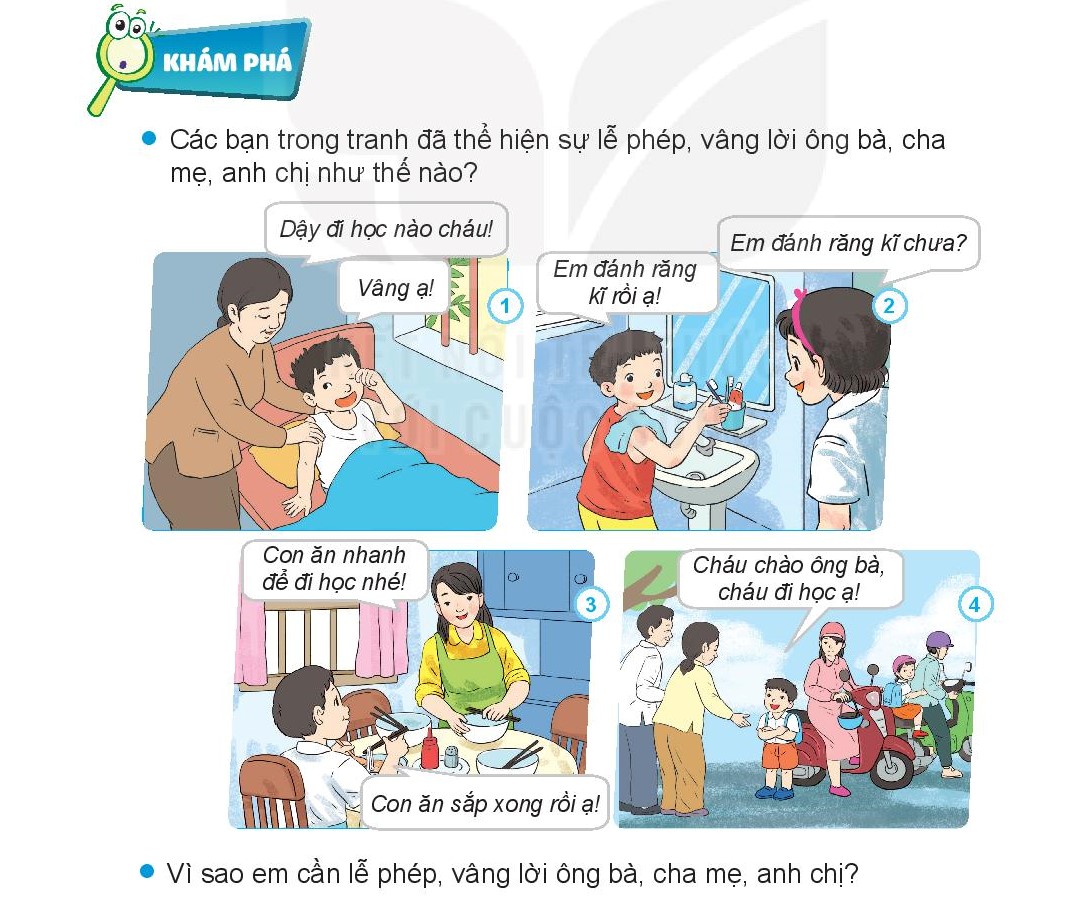 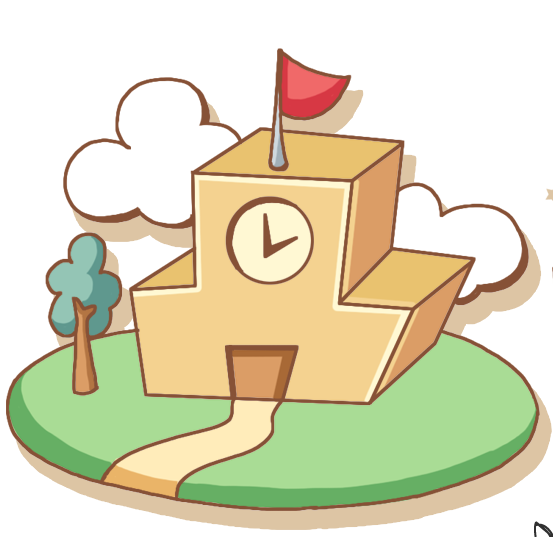 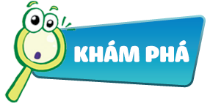 Vì sao em cần lễ phép, vâng lời ông bà, cha mẹ anh chị?
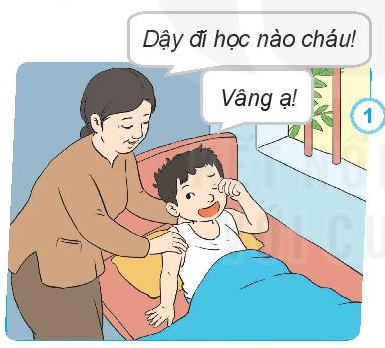 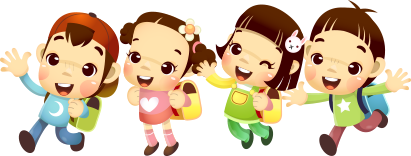 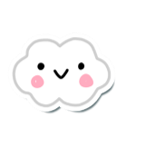 Chị gái hỏi, bạn vâng lời và trả lời rất lễ phép
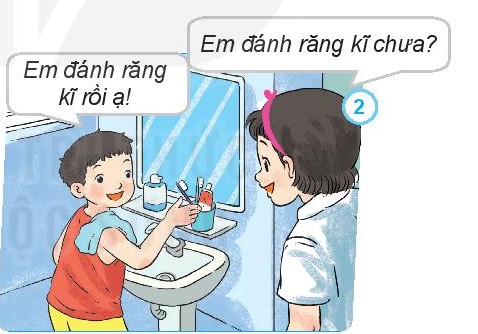 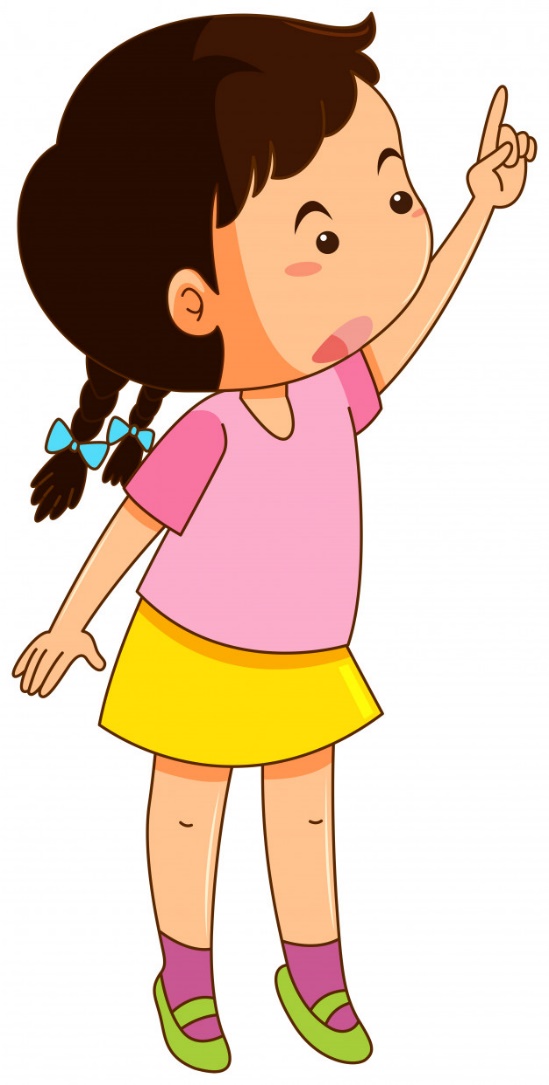 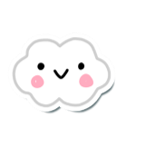 Mẹ nói, bạn vâng lời và trả lời rất lễ phép
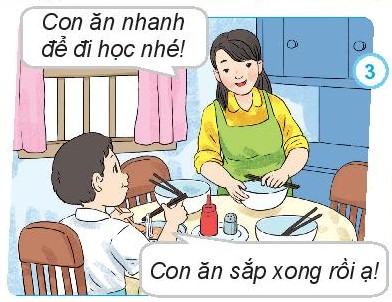 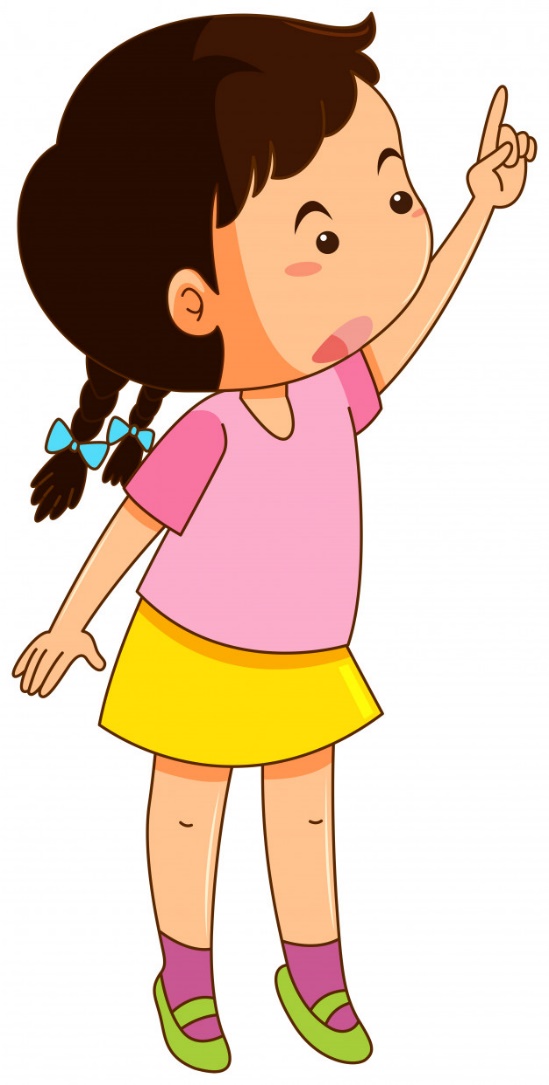 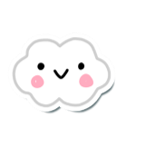 Trước khi đi học bạn đã lễ phép chào ông bà
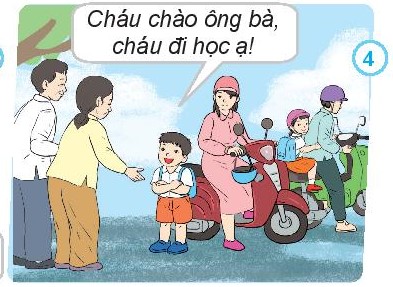 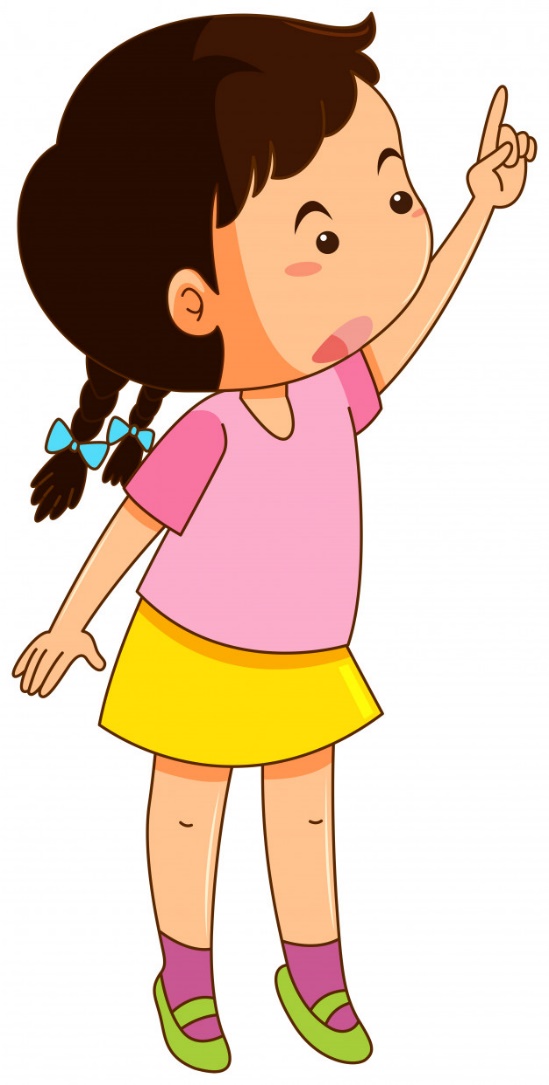 师资雄厚
单击此处编辑您要的内容，建议您在展示时采用微软雅黑字体，本模版所有图形线条及其相应素材均可自由编辑、改色、替换。更多使用说明和作品请详阅模版最末的使用手册。
PART 1
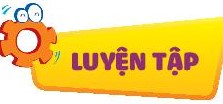 校园简介
Please enter the required title here
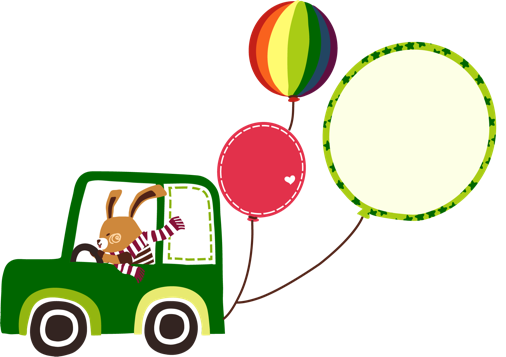 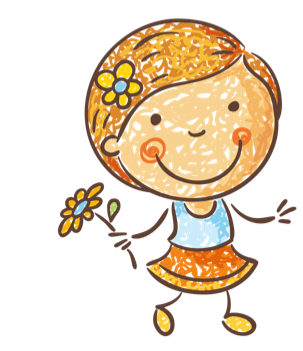 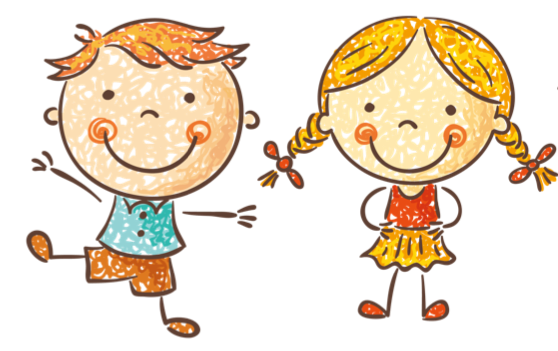 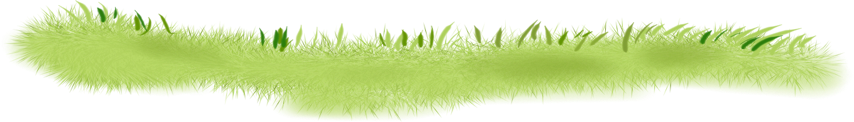 Bạn nào biết lễ phép, vâng lời? Bạn nào chưa biết lễ phép vâng lời?
PART 2
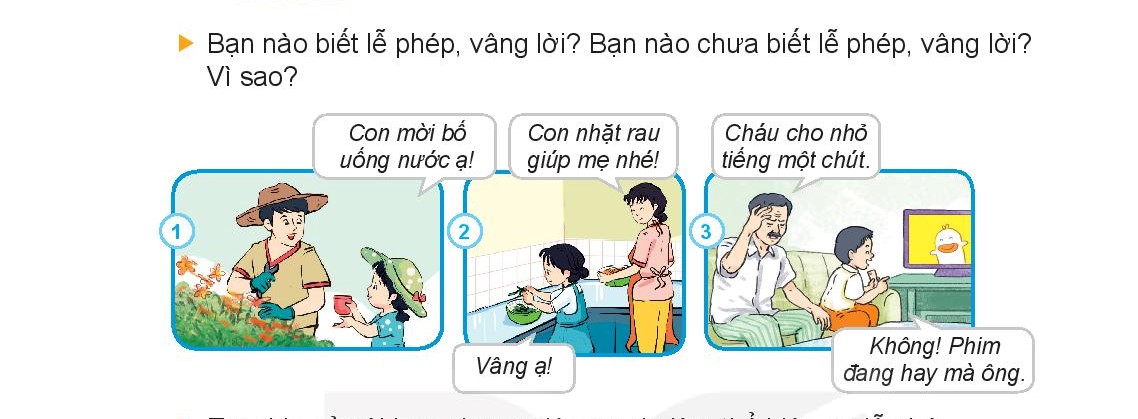 师资队伍
Please enter the required title here
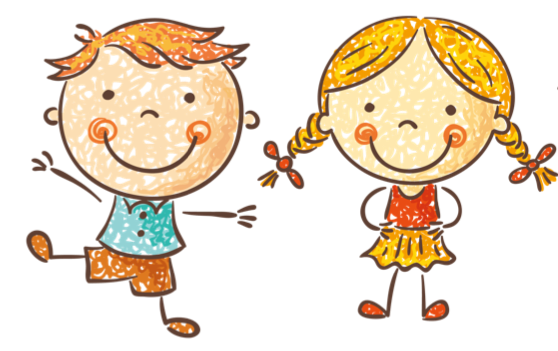 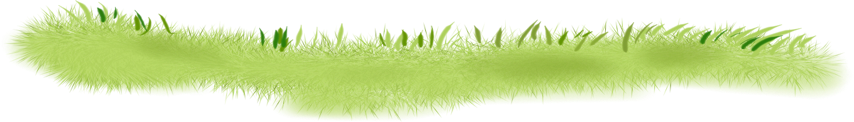 PART 1
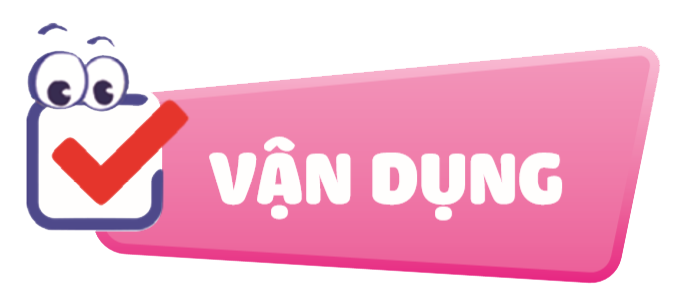 校园简介
Please enter the required title here
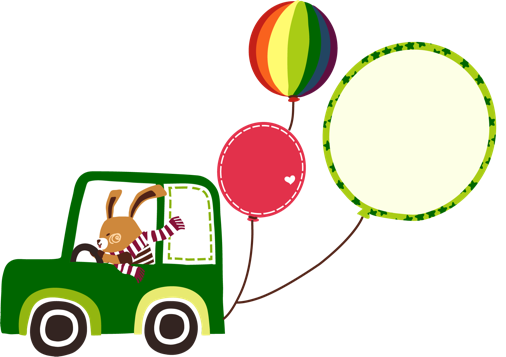 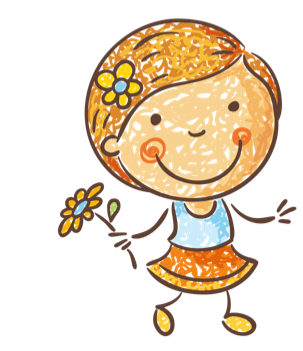 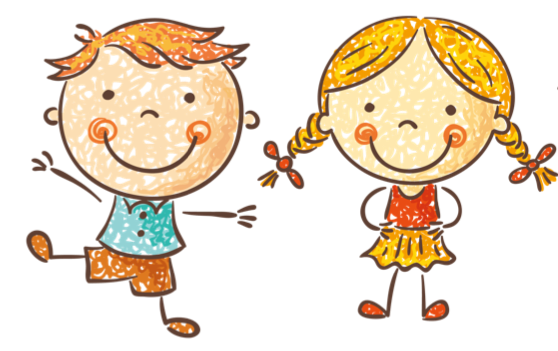 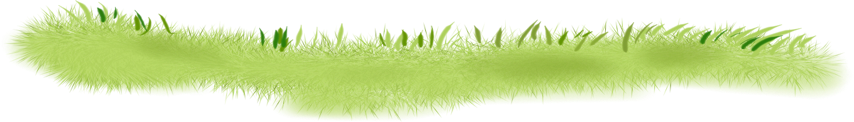 Em cùng bạn đóng vai để xử lý các tình huống sau?
PART 2
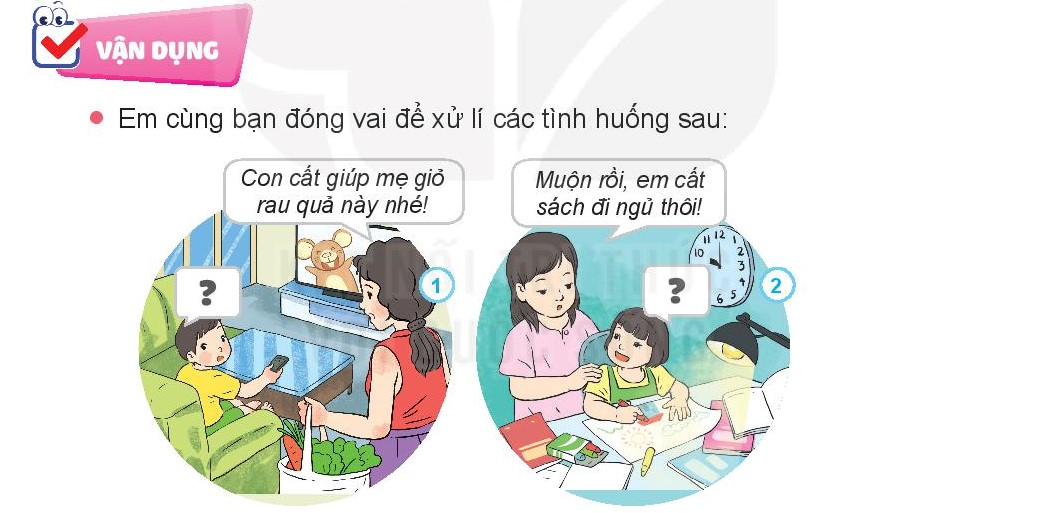 师资队伍
Please enter the required title here
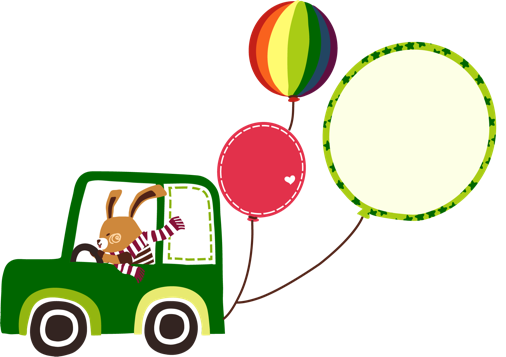 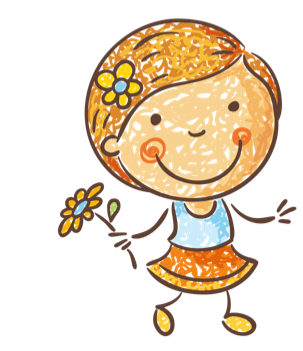 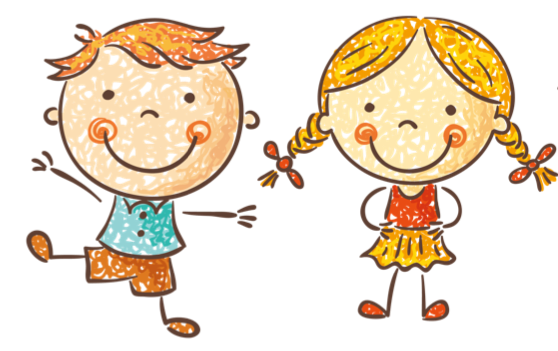 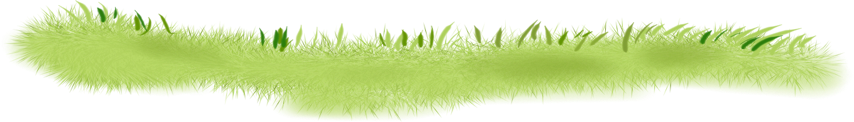 Thông điệp
PART 2
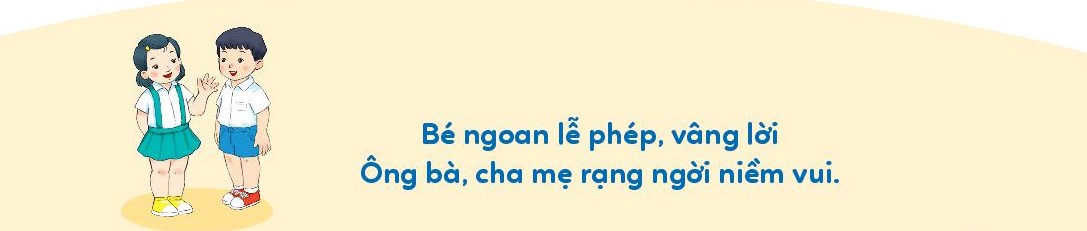 师资队伍
Please enter the required title here
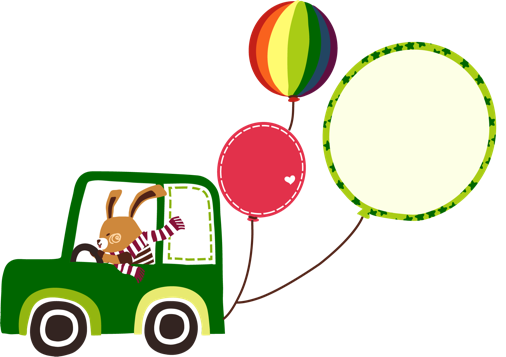 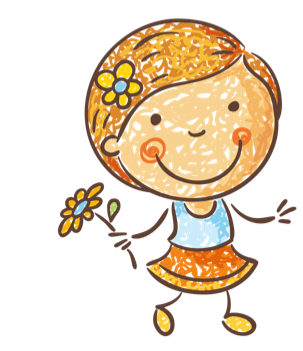 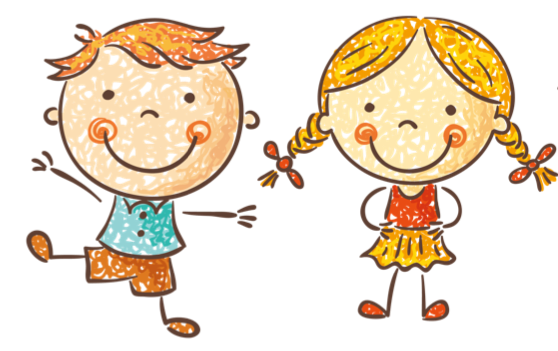 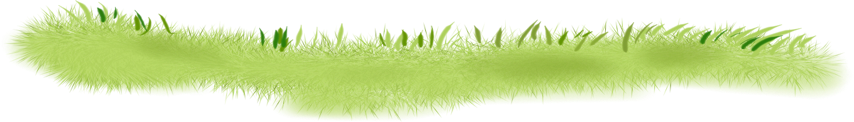 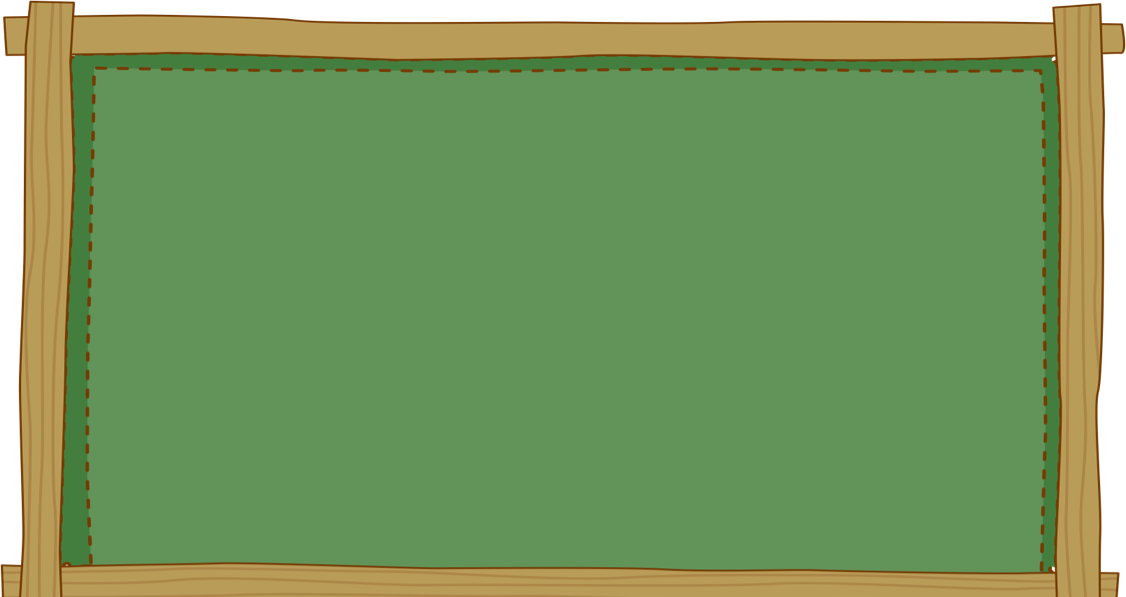 Củng cố - Dặn dò
- Nhận xét tiết học
Chuẩn bị bài sau:
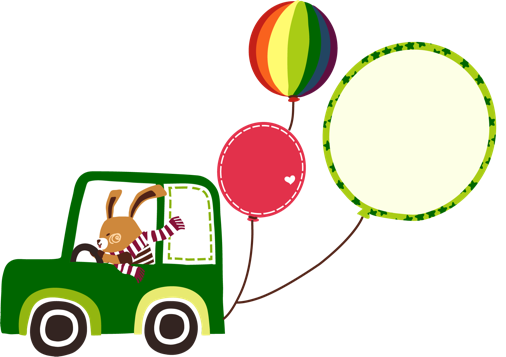 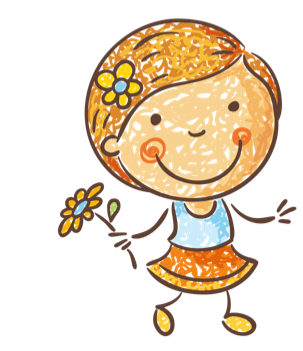 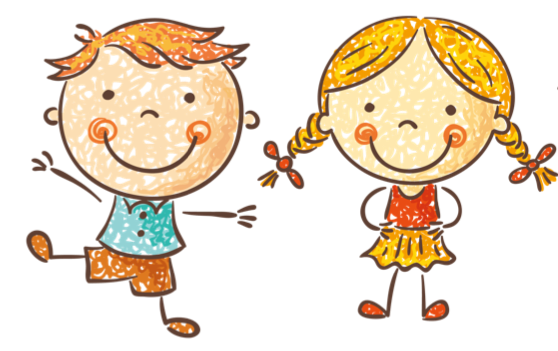 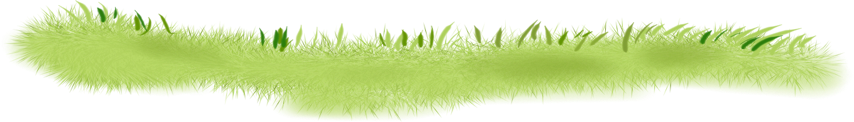